Negative Numbers: Touching signs (make addition)
Intelligent Practice
Silent 
Teacher
Narration
Your Turn
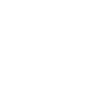 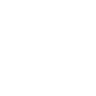 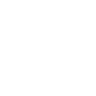 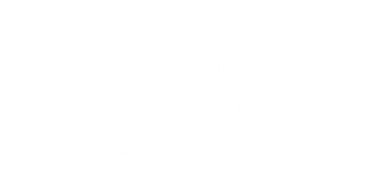 Practice
Worked Example
Your Turn
Touching signs are same (Addition to positive)
2 + + 4
3 + + 1
= 3 + 1
= 2 + 4
= 4
= 6
2 – (-4)
3 - - 1
= 2 + 4
= 3 + 1
= 6
= 4
Touching signs are same (Addition to positive)
1) 5 + + 1
13) 3 - -9
7)  5 + (+3)
2) 1 - - 5
8) 3 + +5
14) 3 + +19
3) 1 + (+5)
9) 3 - -5
15) 3 + +29
4) 5 – (-1)
10) 5 – (-3)
16) 3 - -29
5) 4 + (+5)
11) 3 - -3
17) 3 - -99
6) 5 + +4
12) 3 + +3
18) 3+ (+99)
Touching signs are same (Addition to positive)
6
12
1) 5 + + 1
13) 3 - -9
7)  5 + (+3)
8
6
2) 1 - - 5
8) 3 + +5
22
8
14) 3 + +19
3) 1 + (+5)
9) 3 - -5
6
8
32
15) 3 + +29
6
4) 5 – (-1)
10) 5 – (-3)
8
16) 3 - -29
32
9
102
5) 4 + (+5)
11) 3 - -3
6
17) 3 - -99
6) 5 + +4
12) 3 + +3
6
9
18) 3+ (+99)
102
Worked Example
Your Turn
Touching signs are same (Crossing zero)
-3 + + 5
-3 + + 8
= -3 + 8
= -3 + 5
= 5
= 2
-3 - - 5
-3 - - 8
= -3 + 5
= -3 + 8
= 2
= 5
Touching signs are same (Crossing zero)
1)  -5 + + 6
7)  -5 + +10
2) -5 – (-6)
8) -5 + +9
3) -2 – (-3)
9) -5 – (-8)
4) -2 + (+3)
10) -4 + +8
5) -5 - (-5)
11) -4 - -9
6) -5 + +5
12) -4 + +19
Touching signs are same (Crossing zero)
1)  -5 + + 6
1
5
7)  -5 + +10
4
1
2) -5 – (-6)
8) -5 + +9
1
3
3) -2 – (-3)
9) -5 – (-8)
1
4
4) -2 + (+3)
10) -4 + +8
5
5) -5 - (-5)
11) -4 - -9
0
0
15
6) -5 + +5
12) -4 + +19
Worked Example
Your Turn
Touching signs are same (Not crossing zero)
-5 + (+2)
-5 + +1
= -5 + 1
= -5 + 2
= -3
= -4
-5 - - 2
-5 – (- 1)
= -5 + 2
= -5 + 1
= -3
= -4
Touching signs are same (Not crossing zero)
1)  -1 - - 1
7)  -4 - -2
13)  -10 – (-9)
2) -2 – (-1)
8) -5 - -2
14) -10 – (-8)
3) -3 + +1
9) -10 – (-2)
15) -10 + +7
4) -4 + (+1)
10) -10 + +2
16) -10 – (-1)
5) -4 - -1
11) -5 + (+4)
17) -20 + +1
6) -4 - -4
12) -5 + +5
18) -20 – (-10)
Touching signs are same (Not crossing zero)
1)  -1 - - 1
7)  -4 - -2
13)  -10 – (-9)
= -1
= -2
= 0
2) -2 – (-1)
8) -5 - -2
14) -10 – (-8)
= -1
= -3
= -2
3) -3 + +1
9) -10 – (-2)
15) -10 + +7
= -8
= -3
= -2
4) -4 + (+1)
10) -10 + +2
16) -10 – (-1)
= -3
= -8
= -9
5) -4 - -1
11) -5 + (+4)
17) -20 + +1
= -3
= -1
= -19
6) -4 - -4
12) -5 + +5
18) -20 – (-10)
= 0
= 0
= -10